Dreiecke bei Euklid und heute: Euklids Buch 1
Proseminar Beispiele geometrischer Strukturen
Referent: Kai Marten Schoele
3.11.2020
Euklid
Griechischer Mathematiker im 3. Jhd. v. Chr. (keine genauen Lebensdaten)
Lehrte in Alexandria, einer wissenschaftlichen Metropole
Elemente
Berühmtestes Werk von Euklid 
Mathematisches Wissen seiner Zeit wurde zusammengefasst und systematisiert
Erfolgreichstes Mathematikbuch der Geschichte 
Bis ins 19. Jhd. als Lehrbuch für Geometrie verwendet
Auch heute noch gibt es leichte Unterschiede in den Versionen
Aufbau des 1. Buches der Elemente
23 Definitionen 
5 Postulate (Axiome) 
10 Grundsätze (Axiome) 
48 Sätze
Was macht das Buch so besonders?
Versucht als erstes Buch den Aufbau einer exakten Wissenschaft, wie wir sie heute kennen
Definitionen
1. Ein Punkt ist, was keine Teile hat.


2. Eine Linie hat eine Länge, aber keine Breite. 
 Weder Länge noch Breite werden definiert
Definitionen
3. Dort wo sich eine Linie erstreckt, liegen Punkte.

4. Eine Gerade ist eine Linie, die durch Punkte gleichmäßig gegeben ist.
 Ist ein Kreis nicht durch Punkte gleichmäßig gegeben?
“gleichmäßig gegeben“ wurde nicht definiert
Postulate (Axiome)
1.Von einem beliebigen Punkt zu einem anderen ist eine gerade Strecke zu ziehen.

2.Eine gerade Strecke ist beliebig verlängerbar.

3.Um einen beliebigen Punkt ist ein Kreis mit beliebigem Radius beschreibbar.

 Notwendig zur Konstruktion von Figuren
Postulate (Axiome)
4. Alle rechten Winkel sind unter sich gleich. (also ACD=EGH)


(Definition 10.) : Ist eine Gerade so auf 
einer anderen errichtet, dass die 
nebeneinander liegenden Winkel gleich 
sind, dann ist jeder der Winkel ein rechter Winkel 
und die errichtete Gerade eine Senkrechte zur anderen.
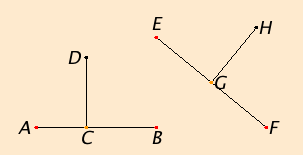 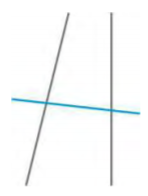 Postulate (Axiome)
5. (Parallelenpostulat): Zwei Geraden, die von einer Geraden geschnitten werden, wobei die innen liegenden beiden Winkel zusammen kleiner als zwei rechte sind, treffen sich dort, wonach die Winkel liegen. 

War lange umstritten und wurde versucht aus den anderen Postulaten und Grundsätzen herzuleiten
Grundsätze/logische Grundannahmen
1. Das was demselben gleich ist, ist unter sich gleich. 
    a=b, b=c a=c (Transitivität)

2. Gleichem das Gleiche hinzugefügt, ergibt Gleiches.

6. Gleiches verdoppelt ergibt Gleiches.

Bilden Grundlagen der Logik, machen verschiedene Figuren erst vergleichbar 
Stellen eine Art Rechenregeln dar
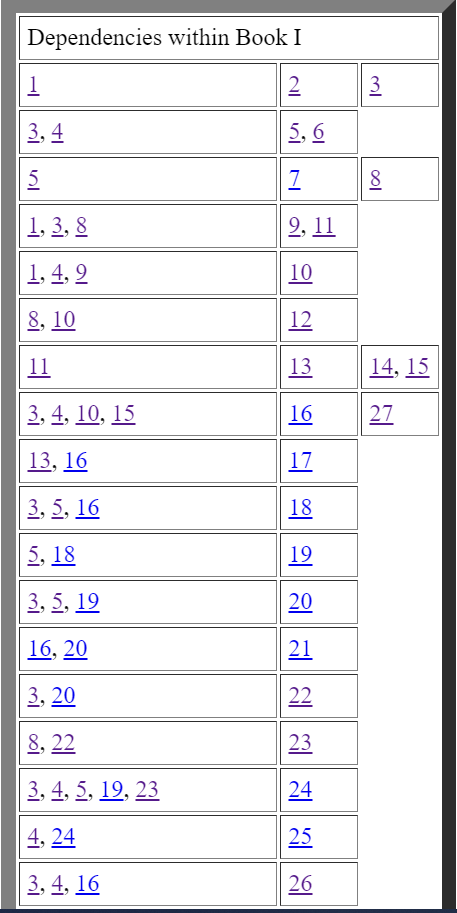 Abhängigkeit der Sätze
Satz 1
Auf einer gegebenen geraden Strecke ein gleichseitiges Dreieck errichten.
Nötig:
Kreis konstruieren (Post. 3)
Strecke ziehen (Post. 1)
AB=AC, BA=BC (Def. Kreis)
AB=AC, AB=BC AC=BC (Gr. 1)
AB=AC=BC 
gleichseitiges Dreieck
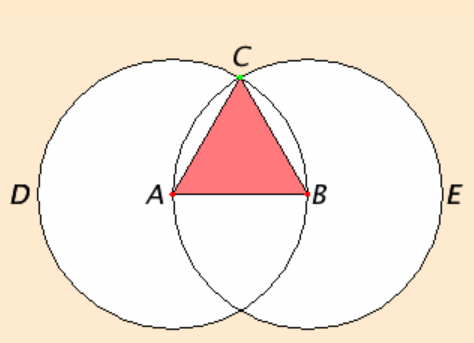 Satz 10
Eine gerade Strecke in zwei gleiche Teile teilen.
Nötig:
ABC konstruieren (Satz 1)
Winkel ACB halbieren (Satz 9)
CA=CB, Seite CD gleich, eingeschlossener Winkel 
gleich  gleiche Dreiecke (Satz 8)
AD=BD AB halbiert
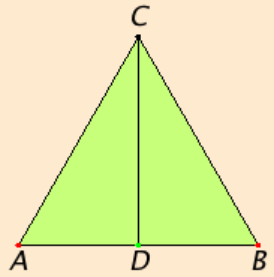 Satz 37
Dreiecke auf der selben Grundseite errichtet, zwischen den selben Parallelen, sind gleich.
Nötig:
Parallelen zeichnen (Satz 31)
Parallelogramme mit selber Grundseite 
zwischen selben Parallelen sind gleich (Satz 35)
Diagonale teilt Parallelogramm in zwei gleiche
Teile (Satz 34)
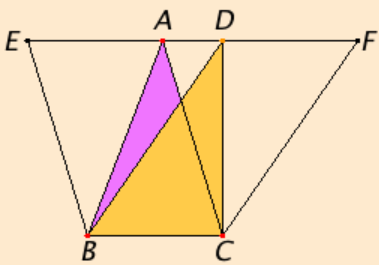 Satz 41
Ein Parallelogramm, das mit einem Dreieck auf derselben Grundseite errichtet ist und wie dieses zwischen denselben Parallelen liegt, ist das Doppelte des Dreiecks.
Nötig:
AC verbinden (Post 1)
ABC=EBC (Satz 37)
ABCD ist das Doppelte von ABC (Satz 34)
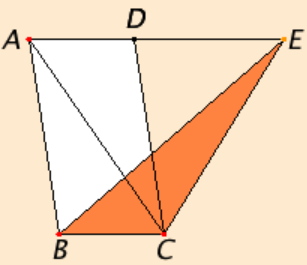 Satz 47 (Satz des Pythagoras)
Im rechtwinkligen Dreieck ist das Quadrat der dem rechten Winkel gegenüberliegenden Seite gleich den Quadraten der Seiten zusammen, die ihn einschließen. 
Nötig:
Quadrate errichten (Satz 46)
Parallele AL zeichnen (Satz 31)
Da die Winkel BAG und BAC rechtwinklig sind 
   liegen GA und AC auf einer Geraden (ebenso
   HA und AB) (Satz 14)
Dreieck ABD=FBC da 2 Seiten und 
   eingeschlossener Winkel gleich (Satz 4)
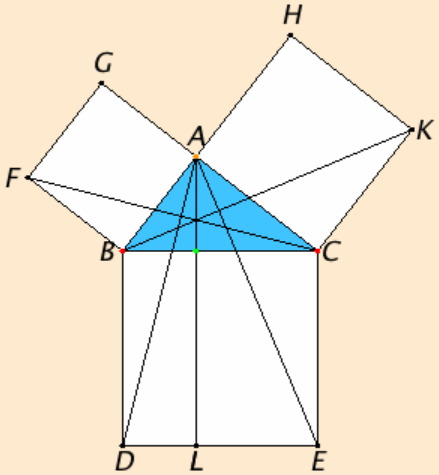 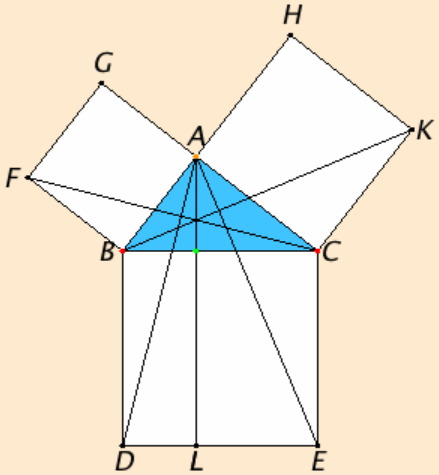 Satz des Pythagoras
Parallelogramm (Quadrat) ABFG ist das
   Doppelte von Dreieck FBC (Satz 41)
Parallelogramm (Rechteck) BDLX ist das
   Doppelte von Dreieck ABD (Satz 41)
Parallelogramm ABFG=BDLX
Analog für andere Seite (HACK=CXLE)
X
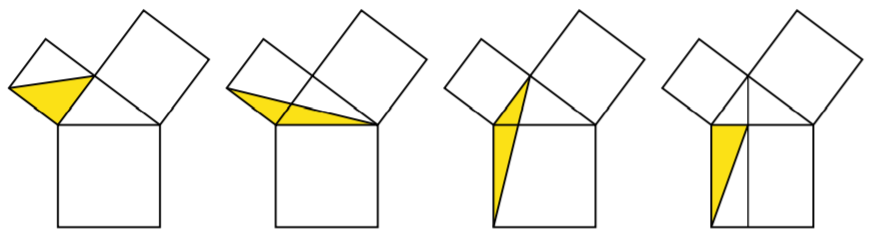 Fazit zum 1. Buch der Elemente
Definitionen sind teilweise etwas schwammig
Es gelingt der Aufbau einer korrekten Wissenschaft/Mathematik wie wir sie auch heute noch kennen
Einfacher Beweis zum Satz des Pythagoras
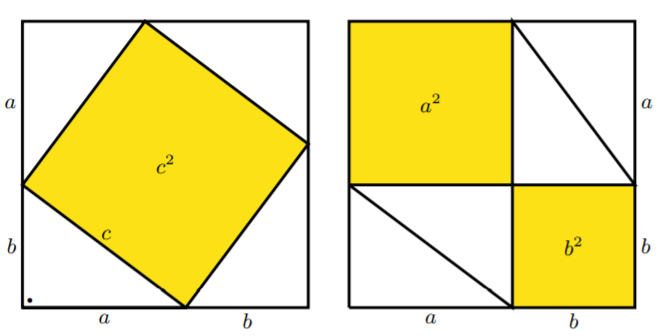 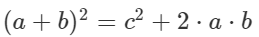 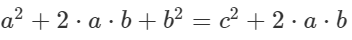 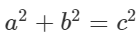 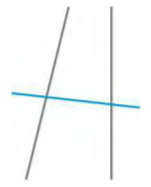 Parallelenpostulat/Parallelenproblem
5. (Parallelenpostulat): Zwei Geraden, die von einer Geraden       geschnitten werden, wobei die innen liegenden beiden Winkel      zusammen kleiner als zwei rechte sind, treffen sich dort, wonach               die Winkel liegen. 

Wurde lange vergeblich versucht aus den übrigen Axiomen herzuleiten
Nichteuklidische Geometrien
Anfang 19. Jhd. wurden Modelle von Geometrien ohne das Parallelenpostulat entwickelt sog. Nichteuklidische Geometrien:
Hyperbolische Geometrie
-  Sphärische Geometrie

Beweis, dass das Parallelenpostulat nicht aus anderen Axiomen hergeleitet werden kann.
Schwerpunkt eines Dreiecks
Die Seitenhalbierenden schneiden sich im Schwerpunkt des Dreiecks und teilen sich gegenseitig im Verhältnis 2:1

Eine Seitenhalbierende verbindet die Ecke 
   eines Dreiecks mit dem Mittelpunkt der 
   gegenüberliegenden Seite
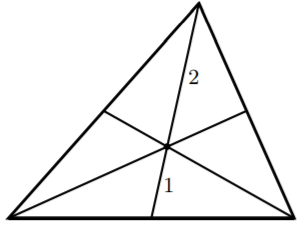 Schwerpunkt eines Dreiecks
Die Seitenhalbierenden schneiden sich im Schwerpunkt des Dreiecks und teilen sich gegenseitig im Verhältnis 2:1

Beweis erfolgt durch Teilen des Dreiecks in 
   9 gleich große ähnliche Dreiecke
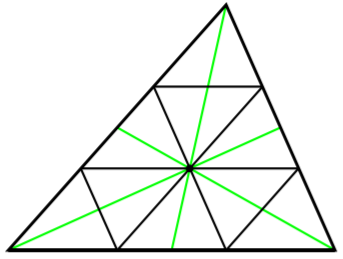 Quellen
Dr. phil. Rudolf Haller,2010. Euklid: Elemente Stoicheia. Abgerufen von: 
http://opera-platonis.de/euklid/Buch1.pdf [letzter Zugriff: 02.11.2020]
David E. Joyce. Euclid‘s Elements. Abgerufen von:
https://mathcs.clarku.edu/~djoyce/java/elements/bookI/post5.html [letzter Zugriff 02.11.2020]
Ulrike Zürn,2010, Vergleich der Dreiecksgeometrie in der Euklidischen und Hyperbolischen Ebene,2010. Abgerufen von: 
https://www.math.uni-    tuebingen.de/user/loose/studium/Diplomarbeiten/SA.Zuern.pdf [letzter Zugriff: 02.11.2020]
Quellen
Wikipedia,2020. In Wikipedia, Euklid. Abgerufen von:
https://de.wikipedia.org/wiki/Euklid [letzter Zugriff: 02.11.2020]

Wolfgang Zeuge,2010. Nützliche und schöne Geometrie.